Practise English Words and phrases
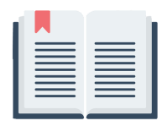 Welcome to the 
Practise your English class
خوش آمدید به
کلاس زبان انگلیسی خود را تمرین کنید
بەخێربێن بۆ
پۆلی زمانی ئینگلیزی خۆت مەشق بکە
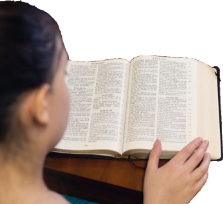 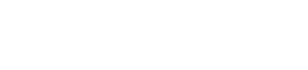 1
Rev 1 220222
Practise English Words and phrases
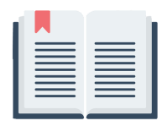 We will start with a prayer
با دعا شروع می کنیم
بە دوعایەک دەست پێدەکەین
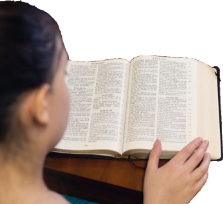 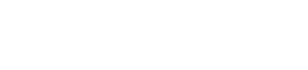 2
Rev 1 220222
Practise the English names of Bible books
نام انگلیسی کتاب‌های کتاب مقدس را تمرین کنید
ناوی ئینگلیزی کتێبەکانی کتێبی پیرۆز مەشق بکە
3
فارسی
Practise English Bible books
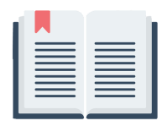 Matthew
Mark
Luke
John
Acts
متی       مەتا
مرقس     مەرقۆس    
 لوقا        لۆقا  
 یوحنا    یۆحەنا
اعمال رسولان    کردار
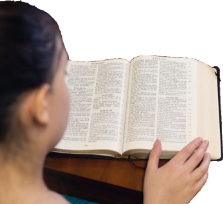 4
Rev 1 130222
[Speaker Notes: Ask students if they know what is the first book of the New Testament in English. They have a clue in having the Farsi and Sorani. If no one answers, put the English on and say it. Once someone or you have said the name, bring the name on and all practise saying the name in English. Continue with the other books in the same way.]
Practise English Bible books
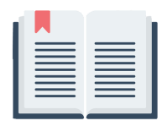 Romans          
1 Corinthians    
2 Corinthians      
Galatians
Ephesians
رومیان       ڕۆما
اول قرنتیان     ١ کۆرنسۆس 
دوم قرنتیان       ٢ کۆرنسۆس
علاطیان    گەلاتیا
افسیان    ئەفەسۆس
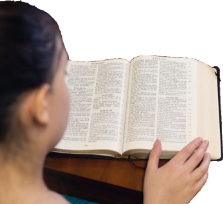 5
Rev 1 130222
Practise English Bible books
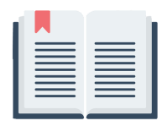 Philippians
Colossians
1 Thessalonians
2 Thessalonians
فلیپیان      فیلیپی
کولسیان      کۆلۆسی
اول تسالونیکیان   ١ سالۆنیكی
دوم تسالونیکیان    ٢ سالۆنیكی
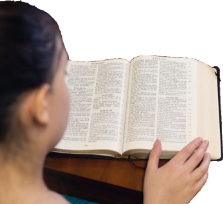 6
Rev 1 130222
Practise English Bible books
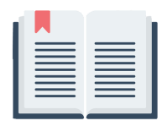 1 Timothy
2 Timothy
Titus
Philemon
Hebrews
عاول تیموتایوس   ١ تیمۆساوس
دوم تیموتایوس     ٢ تیمۆساوس
تیطوس      تیتۆس
فلیمون    فلیمۆن
عبرانیان   عیبرانییەکان
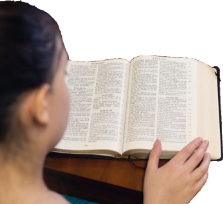 7
Rev 1 130222
Practise English Bible books
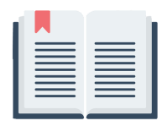 James
1 Peter
2 Peter
1 John
2 John
یعقوب     یاقوب
 اول پطرس  ١ پەترۆس    
دوم پطرس   ٢ پەترۆس
اول یحنا    ١ یۆحەنا
دوم یحنا   ٢ یۆحەنا
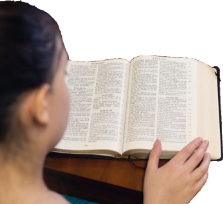 8
Rev 1 130222
Practise English Bible books
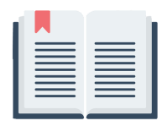 3 John
Jude
Revelation
سوم یحانا       ٣ یۆحەنا
یهودا     یەهوزا
مکاشفه      ئاشکراکردن
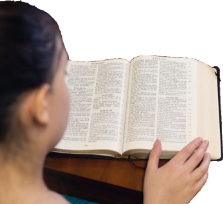 9
Rev 1 130222
Practise English Words and phrases
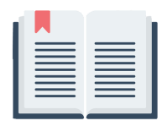 We will end with a prayer
با دعا تمام می کنیم
بە دوعایەک کۆتایی پێدێنین
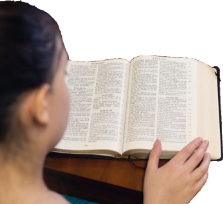 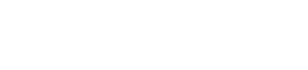 10
Rev 1 220222
[Speaker Notes: Delete this slide if not appropriate]
Practise English Words and phrases
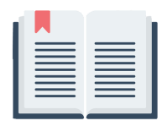 Thank you for coming– we hope see you next week, God willing!
از حضور شما متشکرم – به امید خدا، امیدواریم هفته آینده شما را ببینیم!
سوپاس بۆ هاتنت– هیوادارین هەفتەی داهاتوو بتانبینین، ان شاء الله!
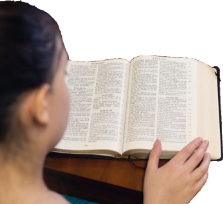 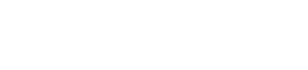 11
Rev 1 220222
[Speaker Notes: Delete slide if not required]